FSR-ST-2020/006 Příprava a fungování Centra podpory vzdělávání
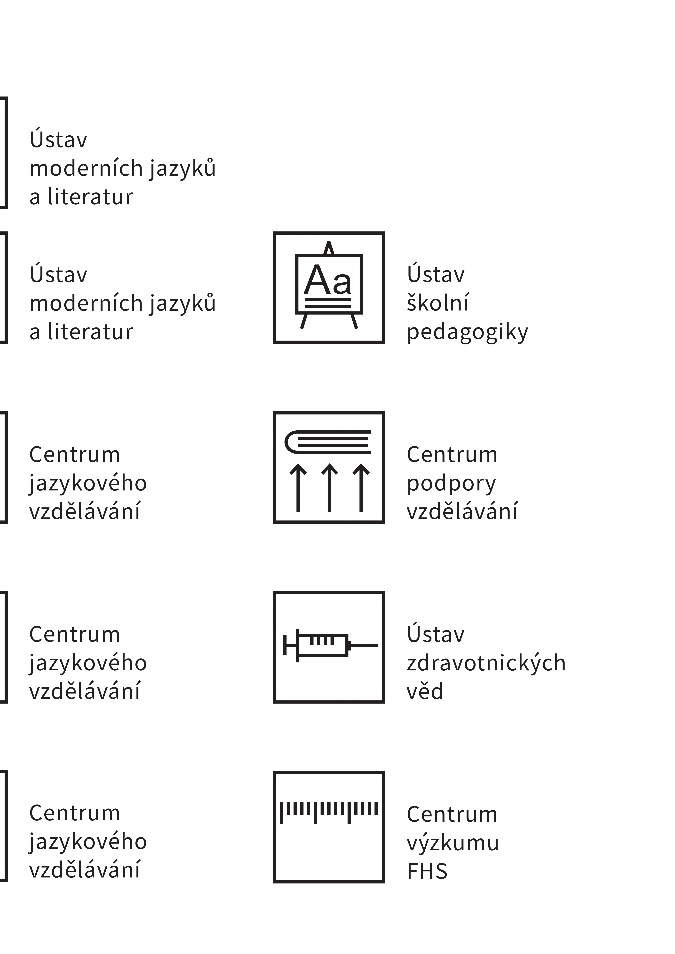 Centrum podpory vzdělávání
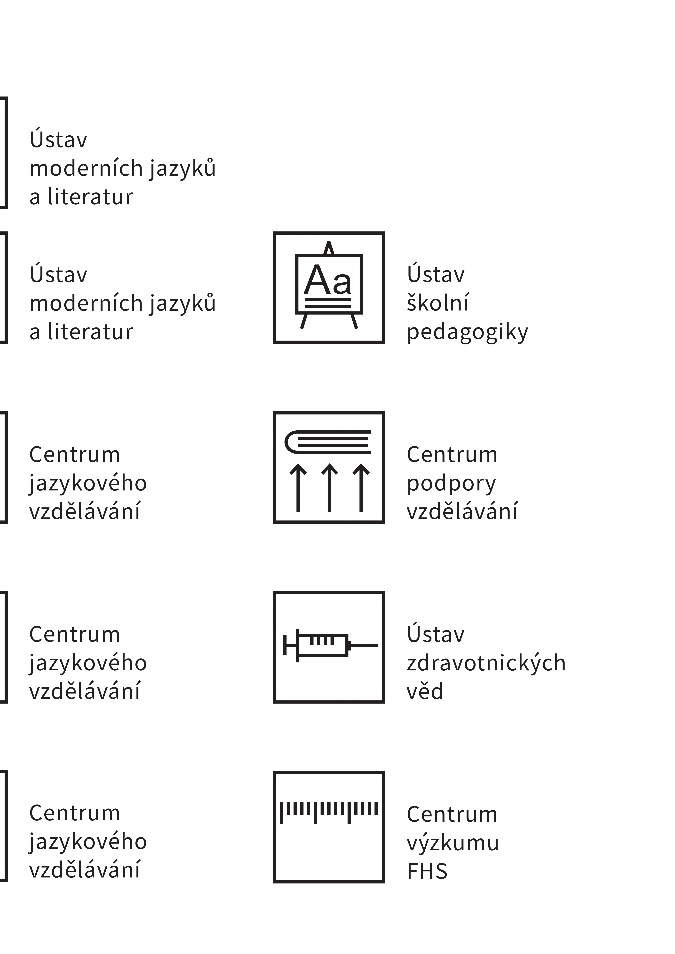 FSR-ST-2020/006 Příprava a fungování Centra podpory vzdělávání
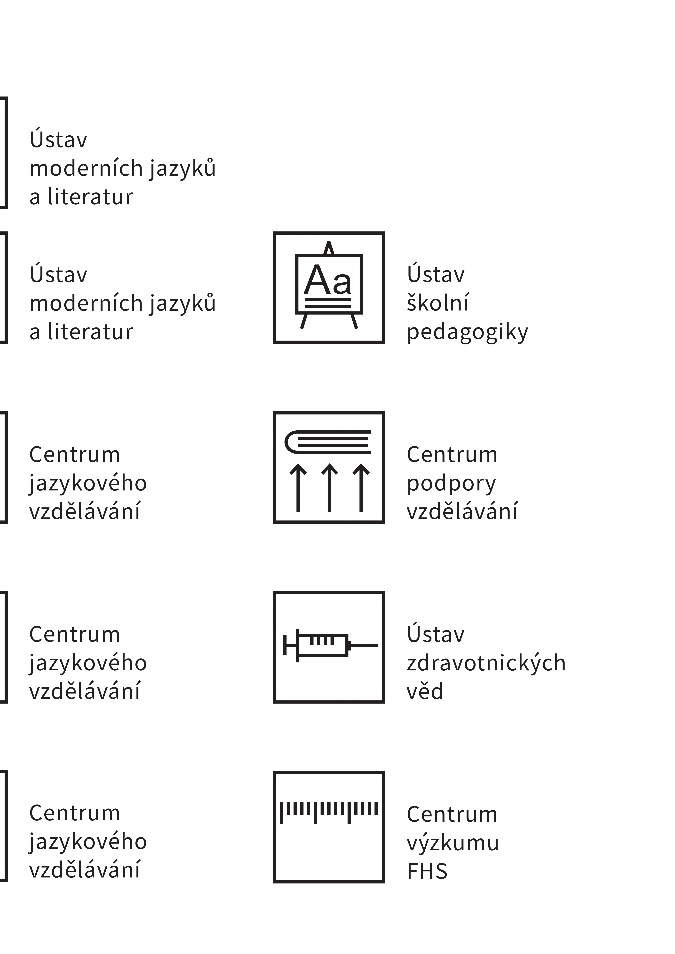 Stěžejní činnosti:
-   vzdělávání pedagogických pracovníků 
-   rozvoj dětí, žáků a studentů
-   základní a aplikovaný výzkum v oblasti vzdělávání
-   příprava a realizace strategických projektů 


Všechny akce jsou pro účastníky zdarma!
FSR-ST-2020/006 Příprava a fungování Centra podpory vzdělávání
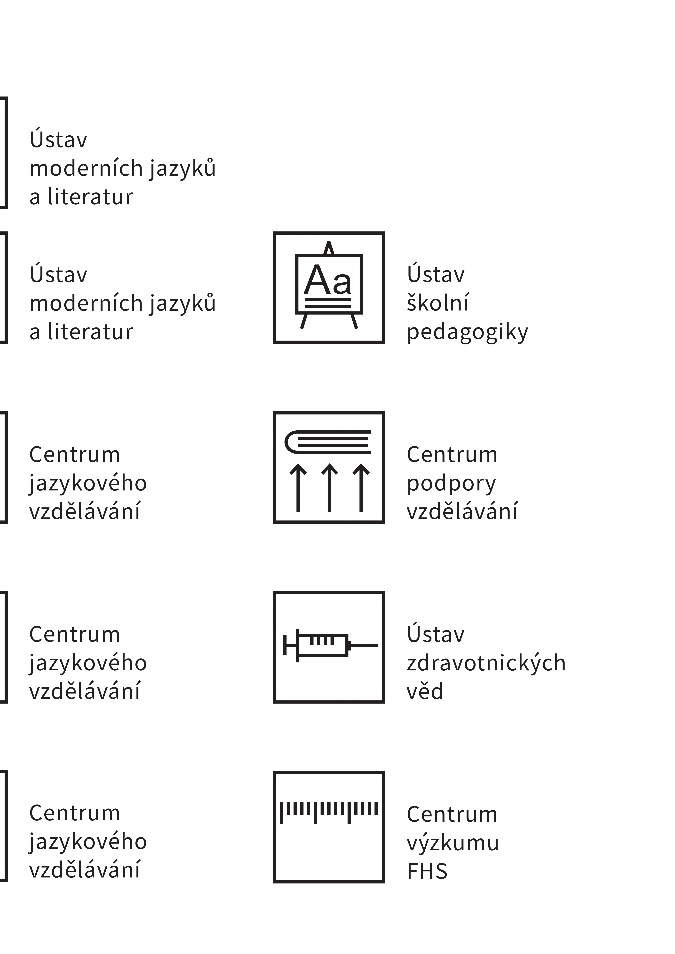 1. Workshopy pro pedagogy 

- Realizace workshopů „na míru škole“
Realizace workshopů v rámci nabízených témat
Hledání vhodných lektorů z regionu.

Koordinátor aktivity: Mgr. Lucie Blaštíková, Ph.D. (blastikova@utb.cz)
FSR-ST-2020/006 Příprava a fungování Centra podpory vzdělávání
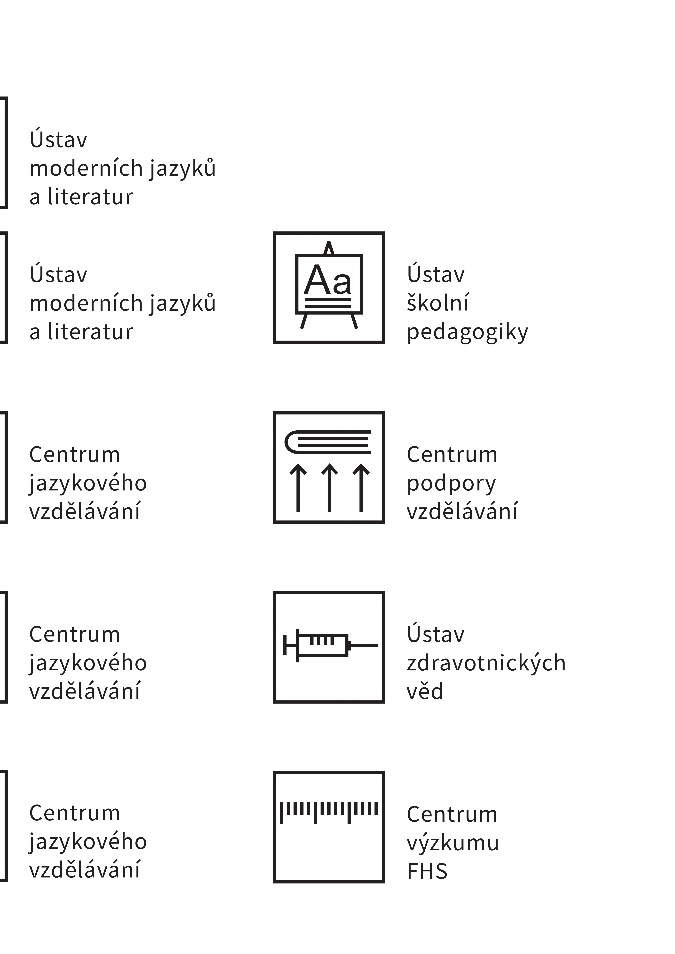 2. Stáže pro pedagogy

- Realizace stáží „na míru pedagogům“
Hledání „škol dobré praxe“ nabízející stáže pro pedagogy




Koordinátor aktivity: Mgr. Eva Klimecká, Ph.D. (klimecka@utb.cz)
FSR-ST-2020/006 Příprava a fungování Centra podpory vzdělávání
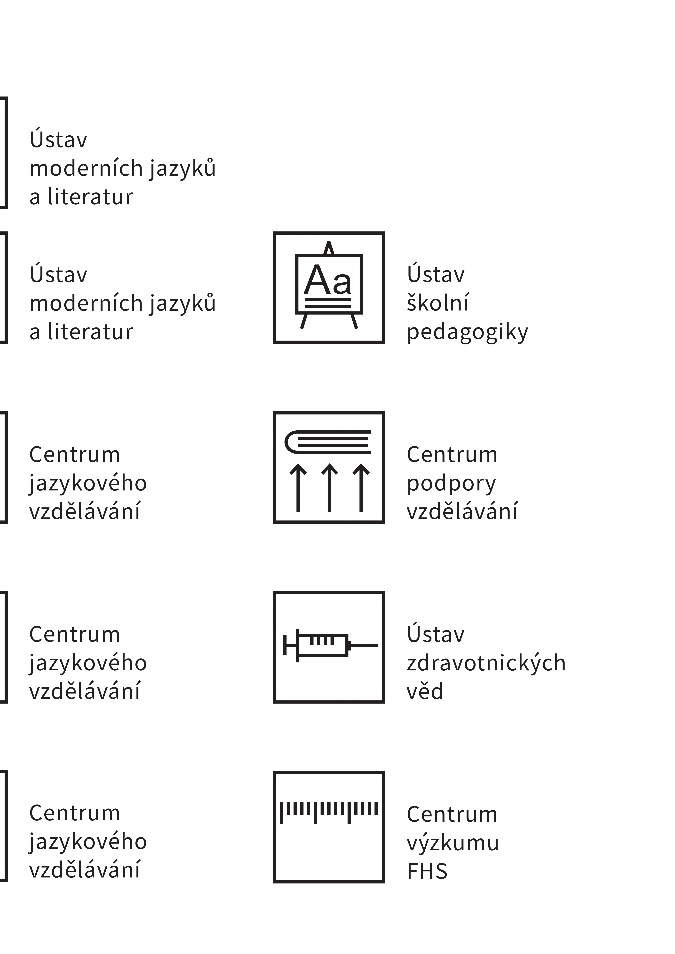 3. Akce pro školy

Akce pro školy jsou nabízeny spolupracujícím školám (mateřským, základním a středním) a budou realizovány v dopoledních hodinách ve dnech školního vyučování ve dvoudenním bloku. 
Nabídka školám (realizace akcí pro děti)
Síťování lektorů spoluvytvářejících program akcí pro děti

Koordinátor aktivity: Mgr. Michal Navrátil (m1navratil@utb.cz)
FSR-ST-2020/006 Příprava a fungování Centra podpory vzdělávání
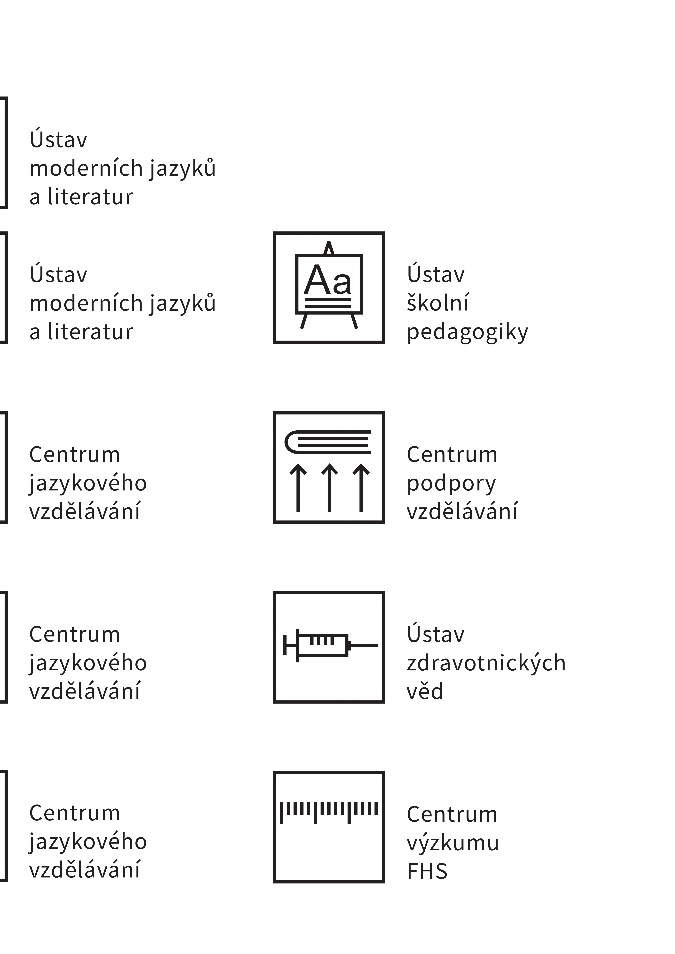 4. Stáže pro žáky
Paralelní studium žáka na vyšším stupni studia či specificky zaměřené škole, anebo stáže v instituci (včetně budoucích zaměstnavatelů.

Časová délka podpory jednoho žáka bude buď 20, nebo 40 hodin. 


Mgr. Michal Navrátil (m1navratil@utb.cz)
FSR-ST-2020/006 Příprava a fungování Centra podpory vzdělávání
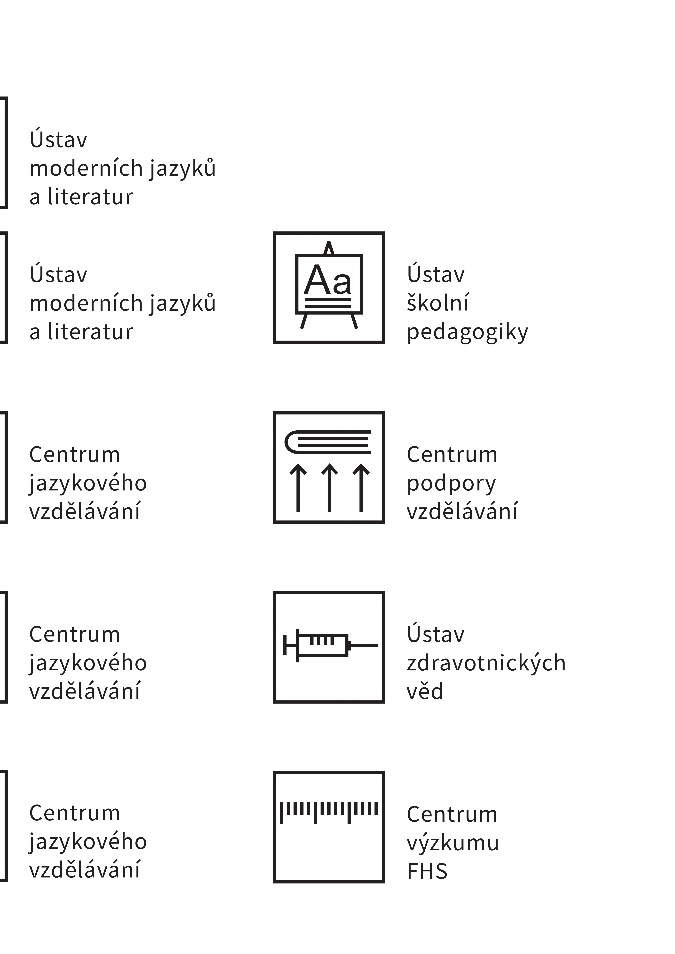 5. Konference (pro žáky)

Konference bude realizována na půdě FHS (podzim 2022). Jejím cílem bude nabídnout možnost prezentace a sdílení výsledků činnosti nadaných žáků mezi vrstevníky a odborníky z praxe. 



Koordinátor aktivity: Mgr. Michal Navrátil (m1navratil@utb.cz)
FSR-ST-2020/006 Příprava a fungování Centra podpory vzdělávání
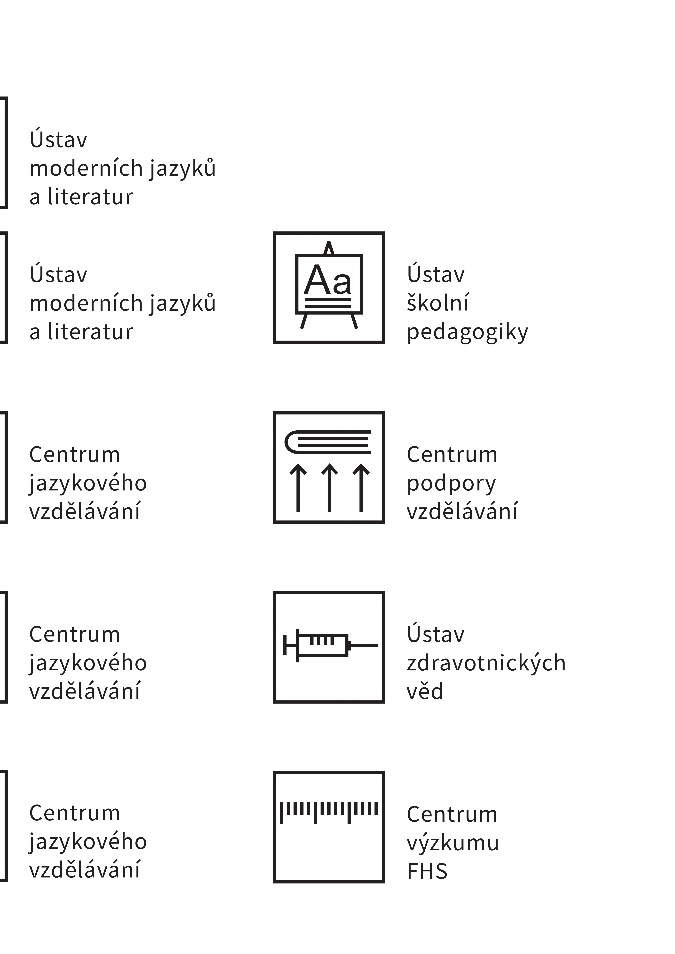 Kontakty


Webovské stránky: Fakulta humanitních studií / Ústavy a centra fakulty / Centrum podpory vzdělávání

cpv@utb.cz
marek@utb.cz
blastikova@utb.cz
klimecka@utb.cz
m1navratil@utb.cz